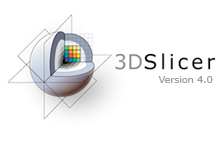 Sonia Pujol, Ph.D.
Surgical Planning Laboratory
Harvard Medical School
Slicer4Minute - Sonia Pujol, Ph.D.
NA-MIC ARR 2011-2012
1
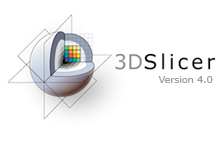 Slicer4Minute - Sonia Pujol, Ph.D.
NA-MIC ARR 2011-2012
2